пояснення до виконання практичної роботи 6-7
Тема: « Гідрографічна характеристика річки 
та її басейну»
Тема: « Гідрографічна характеристика річки та її басейну»
Мета: навчитися складати гідрографічну характеристику річки, вимірювати довжину вододільної лінії, площу басейну річки, середню ширину басейну, вміти обчислювати довжину річки та її притоків. 
Література: Клименко В .Г. Загальна гідрологія: Навчальний посібник для студентів. – Харків, ХНУ, 2008. – 144 c. 
Обладнання: курвіметр, циркуль, олівці, лінійка.
Хід роботи:
Користуючись отриманими варіантами (додаток 3) контурів басейну річки виконати наступні завдання:

Тобто у додатку 3 згідно свого варіанту Ви обираєте контур «своєї» річки.
Дана річка зображена у певному маштабі. Масштаб указує, у скільки разів відстані на місцевості зменшено на карті.
Наприклад, М 1 : 550 000 , це означає, Що 1 см на карті відповідає 550 000 см (5,5 км) на місцевості, бо 100000 см = 1км).
Тобто, усі виміряні параметри річки (довжина, ширина, …) ви спочатку вимірюєте у см (лінійкою чи ниткою тощо), а потім одразу переводите у км (помноживши число у см на 5,5 км)
1 см – 5,5 км
N см – х км
Х км = (N см * 5,5 км) / 1 см
Завдання 1. Провести вододільну лінію басейну річки, визначити її довжину.
Річка – це водотік значних розмірів, що живиться атмосферними опадами зі свого водозбору та має чітко виявлене русло. 
Межею водозбору річки служить вододільна лінія, що відділяє даний річковий басейн від сусідніх і розмежовує поверхневий стік сусідніх водозборів.
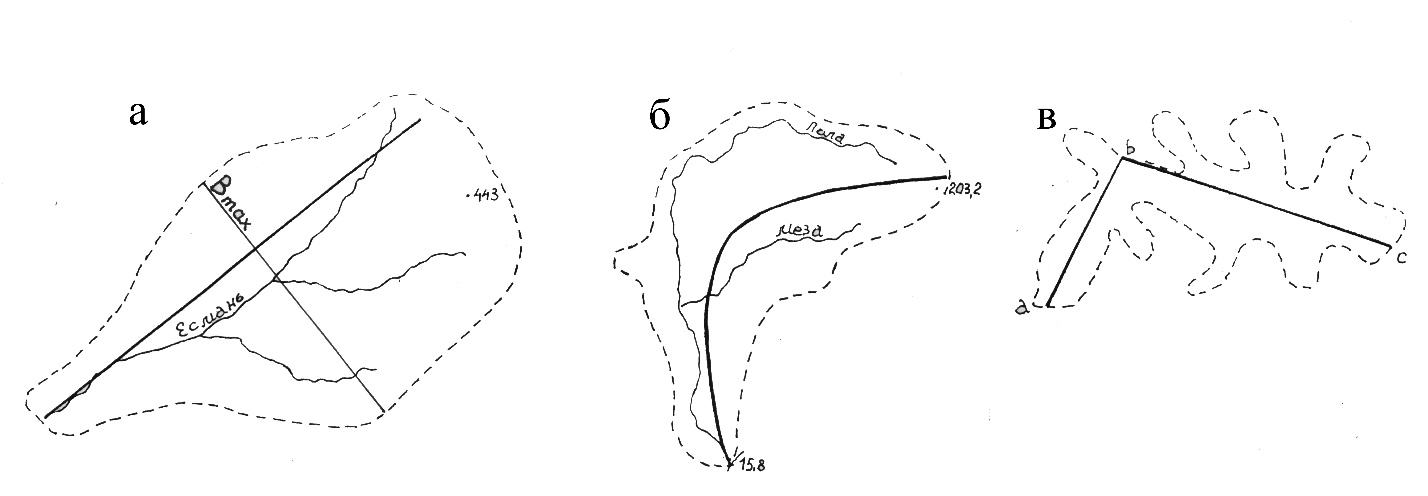 На рисунку зображено три види звивистості річок. Штрихованою лінією позначено вододільну лінію, яка окреслює басейн річки (!!!Вам також потрібно буде окреслити такою лінією Ваш басейн річки)
Довжина басейну річки рисують згідно Вашого варіант басейну річки. Якщо басен річки схожий на рис. а, то довжину рисують по прямій лінії; якщо схожий на рис. б – по медіані; в – по ламаній лінії, як показано навідповідних рисунках
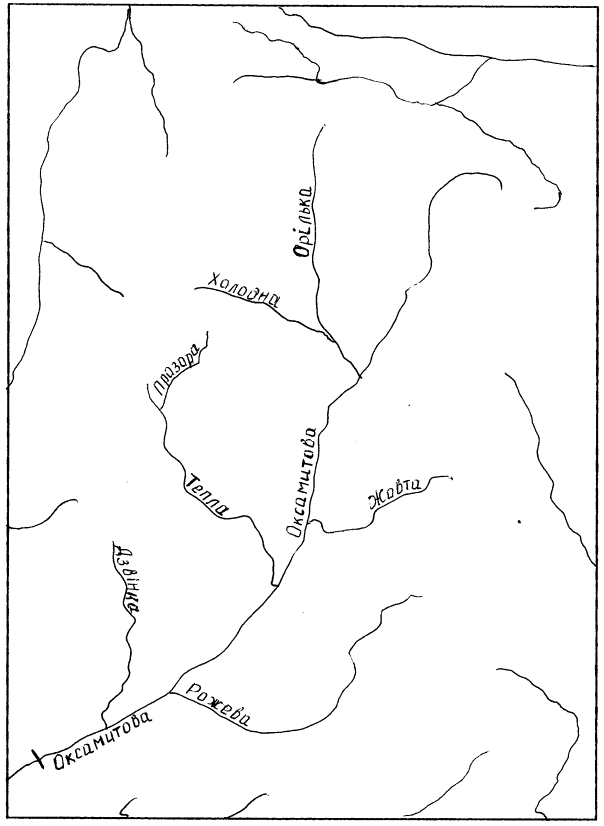 Наприклад, візьмемо басейн р. Оксамитової
М 1 : 650 000
Розглянемо її.
Кожна річка має виток – місце, звідки річка бере свій початок і гирло – місце, де річка впадає в море чи озеро.
Назва нашої річки – Оксамитова.
Має 5 головних приток (притоки першого порядку) : р. Рожева, р. Дзвінка, р. Тепла, р. Жовта, р. Опілька.
Має також 2 другорядні притоки (притоки другого порядку) – р. Прозора, р. Холодна. Знайдіть тіж показники на своєму басейні річки.
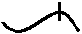 -це ствір річки, саме те місце, де річка впадає в море або озеро. Це і є гирло нашої річки.
Отже виток річки зверху на рисунку
Маштаб 1 : 650 000, отже 1 см на карті відповідає 650 000 см (6,5 км) на місцевості.
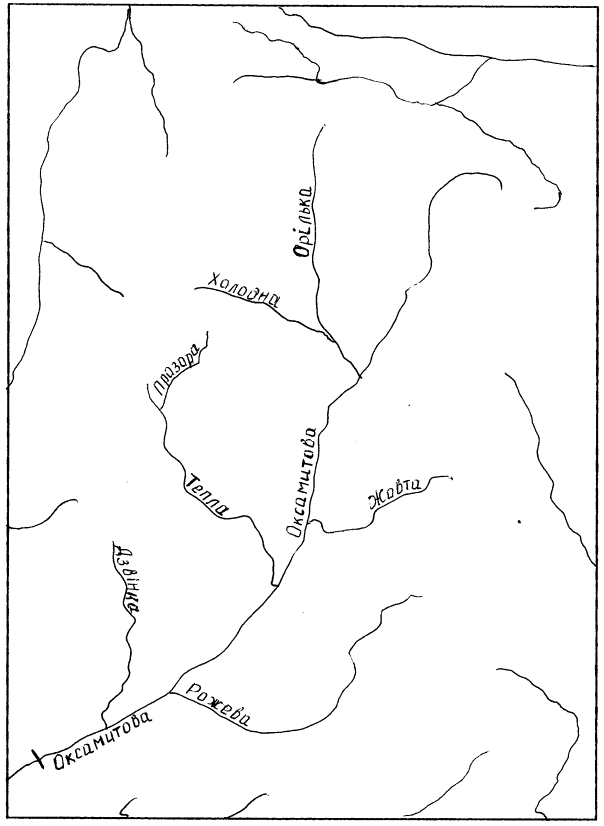 Виконаємо завдання 1. Провести вододільну лінію басейну річки, визначити її довжину.
Хід роботи
Проведемо вододільну лінію як показано на рисунку (вододільну лінію проведено синім кольором.) 
Починаючи від створу, який позначено ось так
провести олівцем лінію по краю кожної притоки, та повернутися знову до створу.
Таким чином ми відділили басейн досліджуваної нами річки від інших річок на карті.
!!! Зверніть увагу, що річки мають різну форму (див. слайд 4), і Ваша вододільна лінія буде відповідно формі вигину річки та її приток.
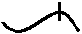 Далі потрібно визначити довжину вододільної лінії.
Басейн річки  (додаток згідно Вашого варіанту) можна роздрукувати, або працювати як я у електронному вигляді, або скопіювати на лист А-4 формату приклавши листок до екрану компютера то скопіювавши просвічуючицся басейн річки за допомогою олівця. Або оберть свій шлях.
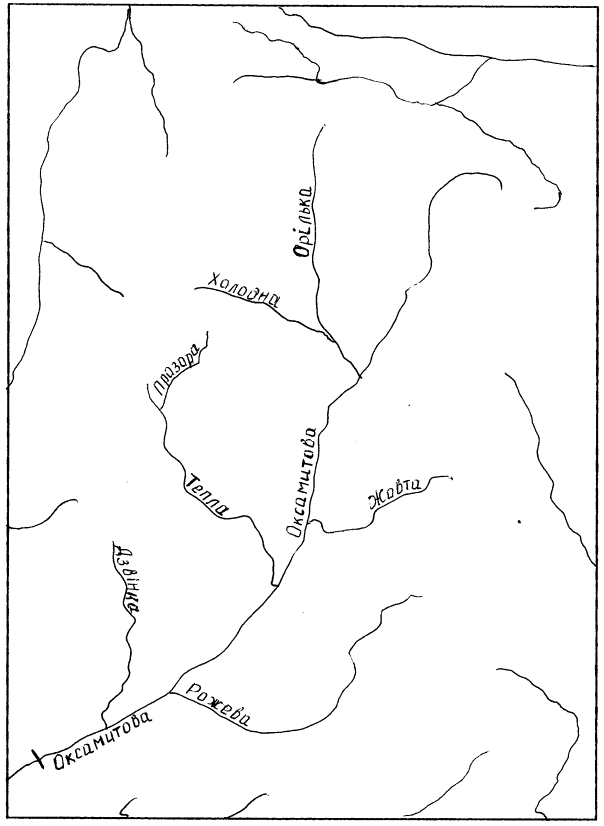 виток
Далі потрібно визначити довжину вододільної лінії.
У методичці написано:
Довжину вододільної лінії (L в.л.) вимірюють циркулем-вимірювачем із кроком не більше 2 мм, проходячи по вододільній лінії декілька разів в одному і зворотному напрямках. Значення довжини вододільної лінії у сантиметрах помножимо на масштаб карти і визначимо довжину вододільної лінії у кілометрах.
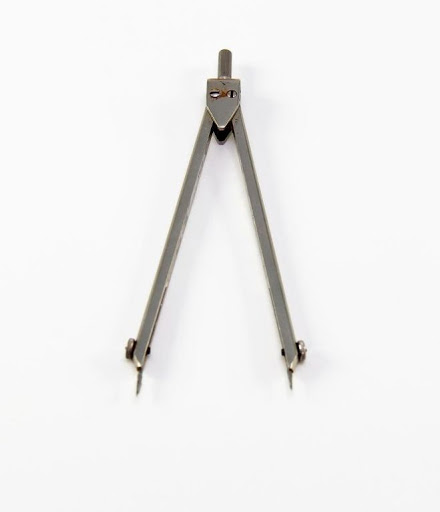 Вододільна лінія
Тобто, використовуючи циркуль-вимірювач, 
як на рисунку (або звичайний циркуль) з кроком 2 мм (можна 3мм) виміряти довжину вододільної лінії. Виконати так тричі. Та середнє значення трьох величин записати.
Якщо циркуля немає, можна вимірювати довжину, за допомогою стрічки, або нитки, поступово прикладаючи її від створу по вододільній лінії до створу.
Значення довжини вододільної лінії у сантиметрах помножимо на масштаб карти( у нашому випадку на 6,5 км і визначимо довжину вододільної лінії у кілометрах.
Ствір, гирло
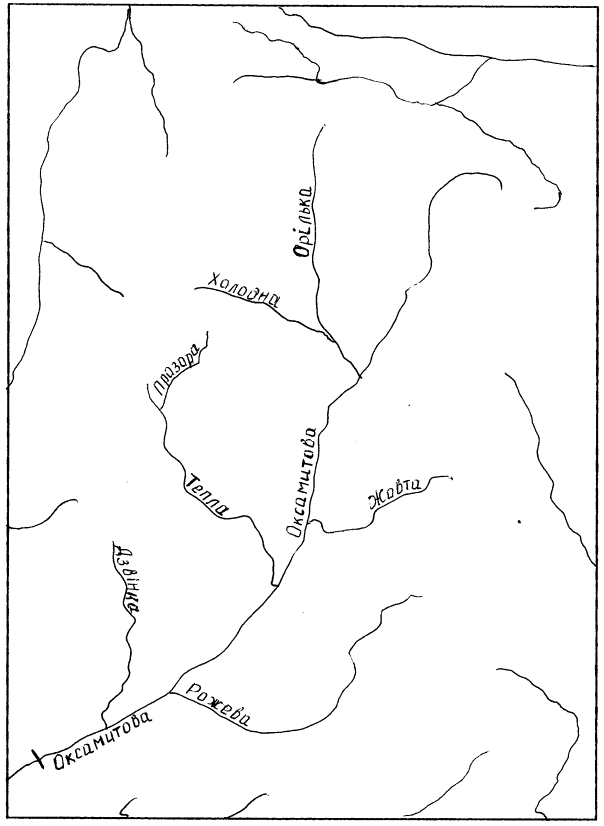 Завдання 2. Визначити площу басейну геометричним методом, а також площу лівобережної та правобережної частин басейну.
виток
2
Річковий басейн – це водозбір річки чи річкової системи. Площа басейну (F, км2) – це площа, яка обмежена вододільною лінією. Для її визначення використовують різні способи: графічний, планіметрування, геометричний і аналітичний.
3
1
Для визначення площі у нашому випадку в контур басейну необхідно вписати геометричні фігури (трапеції, прямокутники, трикутники тощо) так, щоб вони по можливості точно співпадали з обрисами басейну.
4
5
!!! ГЕОМЕТРИЧНІ ФІГУРИ ВПИСУЙТЕ У ДОВІЛЬНОМУ ПОРЯДКУ, ТАК ЯК ВИ СОБІ ЦЕ УЯВЛЯЄТЕ, ТАК ЯК ВАМ БУДЕ ЗРУЧНО
6
Я ВПИСАЛА ТАКІ ГЕОМЕТРИЧНІ ФІГУРИ ЯК ПОКАЗАНО НА РИСУНКУ. КОЖНУ ФІГУРУ ПРОНУМЕНРУЙТЕ. 
У мене вийшло 7 геометричних фігур.
7
Ствір, гирло
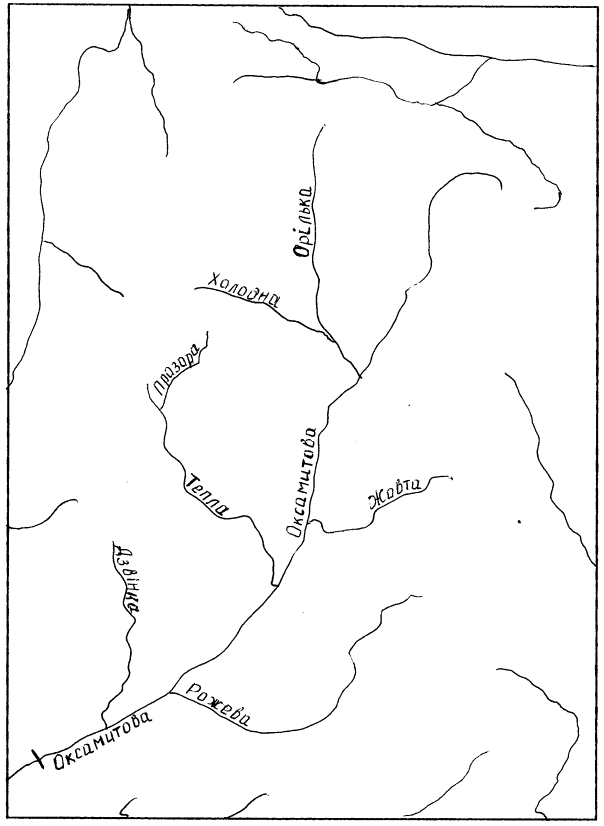 Завдання 2. Визначити площу басейну геометричним методом, а також площу лівобережної та правобережної частин басейну.
виток
2
Річковий басейн – це водозбір річки чи річкової системи. Площа басейну (F, км2) – це площа, яка обмежена вододільною лінією. Для її визначення використовують різні способи: графічний, планіметрування, геометричний і аналітичний.
3
1
Для визначення площі у нашому випадку в контур басейну необхідно вписати геометричні фігури (трапеції, прямокутники, трикутники тощо) так, щоб вони по можливості точно співпадали з обрисами басейну.
4
5
!!! ГЕОМЕТРИЧНІ ФІГУРИ ВПИСУЙТЕ У ДОВІЛЬНОМУ ПОРЯДКУ, ТАК ЯК ВИ СОБІ ЦЕ УЯВЛЯЄТЕ, ТАК ЯК ВАМ БУДЕ ЗРУЧНО
6
Я ВПИСАЛА ТАКІ ГЕОМЕТРИЧНІ ФІГУРИ ЯК ПОКАЗАНО НА РИСУНКУ. КОЖНУ ФІГУРУ ПРОНУМЕНРУЙТЕ. 
У мене вийшло 7 геометричних фігур.
7
Ствір, гирло
як правильно перевести см2 у км2
1 км=100000см=1*105 см
1 км2= (1*105 см)2=1*1010 см2
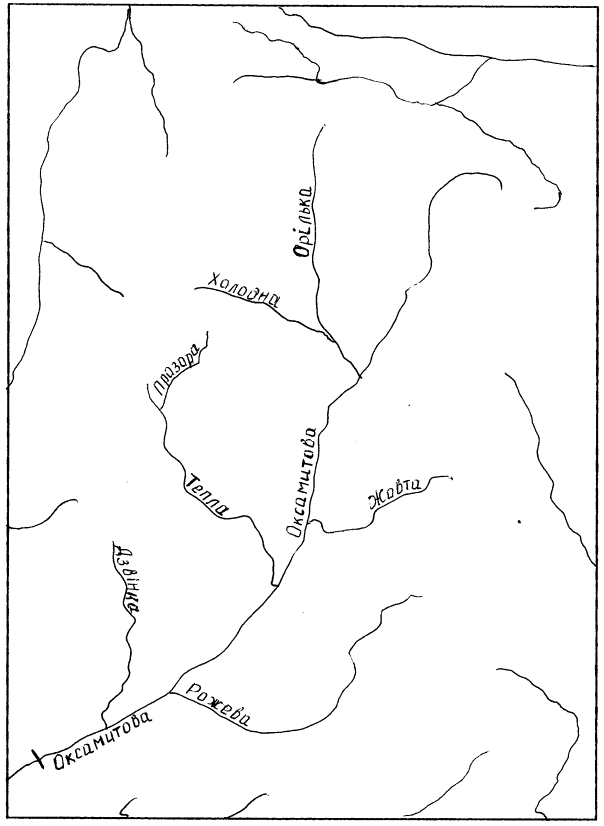 Завдання 3. Визначити довжину басейну, його середню і максимальну ширину
виток
Довжиною басейну річки (L б) називається відстань від створу до найбільш віддаленої протилежної точки басейну. При правильній формі басейну довжина визначається по прямій лінії від гирла до найвіддаленішої точки басейну. 

На рис. Довжину басейну я виділила фіолетовим кольором.
!!!Зразки  довжини басейну для різних видів басейнів див. слайд 4

!!!Якщо басейн вигнутий чи складної форми, то довжина визначається циркулем- вимірником розхилом (1-2 мм) по медіані або пряма лінія замінюється на ламану, котра повторює контури русла (рис. 1 а, б, в, слайд 4). Виміряну довжину басейну (у см) переводимо в кілометри, із точністю до 0,1 км.
Ствір, гирло
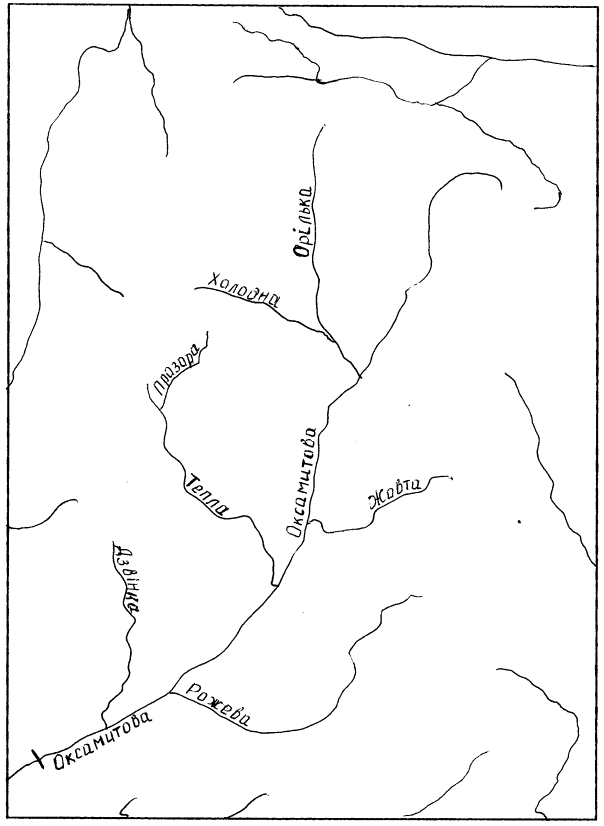 Завдання 3. продовження
виток
Найбільша ширина басейну (Bmax, км) визначається довжиною найбільшого перпендикуляра до лінії довжини басейна в межах його контуру. Обчислювання треба проводити з точністю до 0,1 км. Лінію довжини і лінію ширини басейну треба нанести на контур басейну.
Найбільшу ширину на рис. я позначила зеленим кольором. Дана пряма має бути перпендикулярною до довжини басейну.
Середню ширину басейну (Вср., км) треба обчислювати  за формулою:
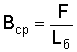 де: F – площа басейну в квадратних кілометрах;
	– довжина басейну в кілометрах.
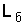 Ствір, гирло
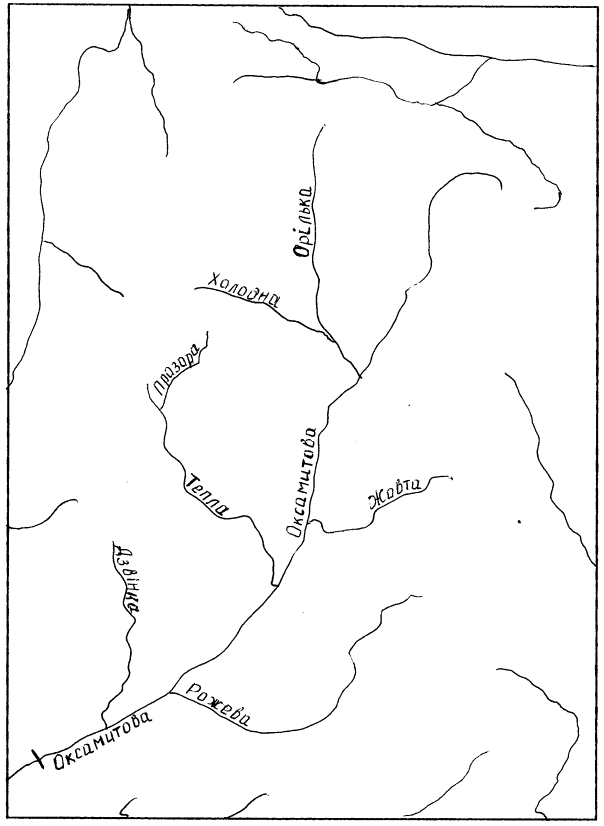 Завдання 4. Визначити довжину річки та її притоків.
Довжина головної річки вимірюється від створу, як більш визначеної точки, до першої притоки, потім від першої притоки до другої і т. д. Визначення довжини головної річки по окремих ділянках виконується у формі таблиці 14.
виток
Зверніть увагу! Що довжина басейну та довжина річки – це різні довжини. 
У даному (моєму) випадку на рисунку зображено річку Оксамитову.  

Вимірювання проводять такими ж засобами, як Ви вімірювали вододільну лінію – циркулем вимірювачем, або курвіметром, або стрічкою.

Щоб виміряти її довжину, потрібно, як сказано у завданні, вимірювати по окремих ділянках починаючи від створу (гирло) до першої притоки (ствір - річка Дзвінка), далі від І притоки до ІІ притоки (річка Дзвінка - р. Рожева) і т.д. аж до витоку включно. Усі виміри заносити до таблиці.
Загальна довжина річки (L) …. Км – визначаємо см та переводимо у км.
Довжина прямої, яка об’єднує витік зі створом (L´)… км (позначено на рис. червоним кольором) – визначаємоу см та переводимо у км.
Ствір, гирло
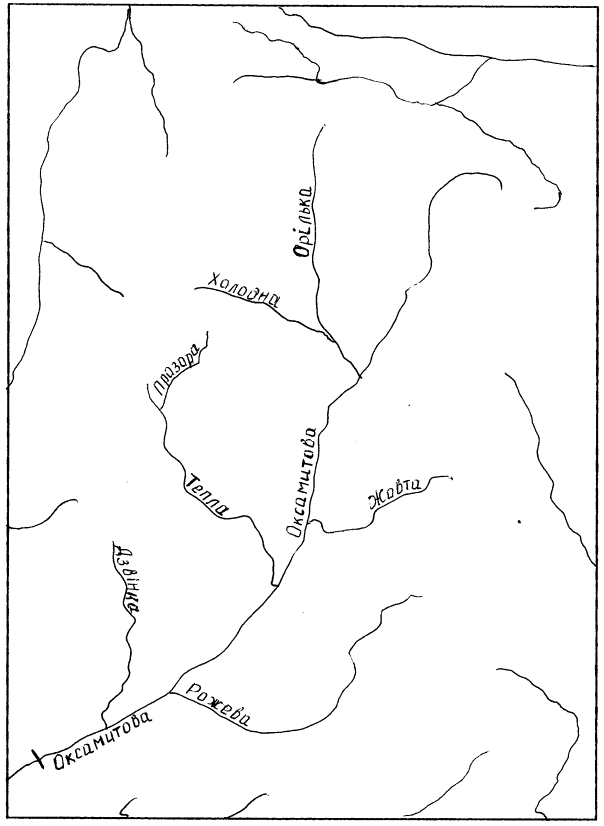 Завдання 4. продовження
Аналогічним чином визначається довжина притоків. Визначення довжини притоків виконується у формі таблиці 15
виток
Вимірювання довжини притоків річки Оксамитова
Користуючись лінійним масштабом, перевести визначені довжини річки та її притоків із см на плані в км на натурі.
Загальна довжина притоків (    ) ……. у км
Загальна довжина річкової мережі (L +     ) …… у км
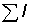 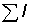 Ствір, гирло
Далі буде
Виконуйте поки що завд 1